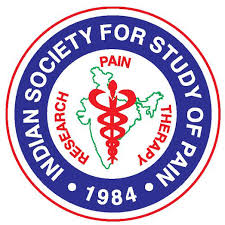 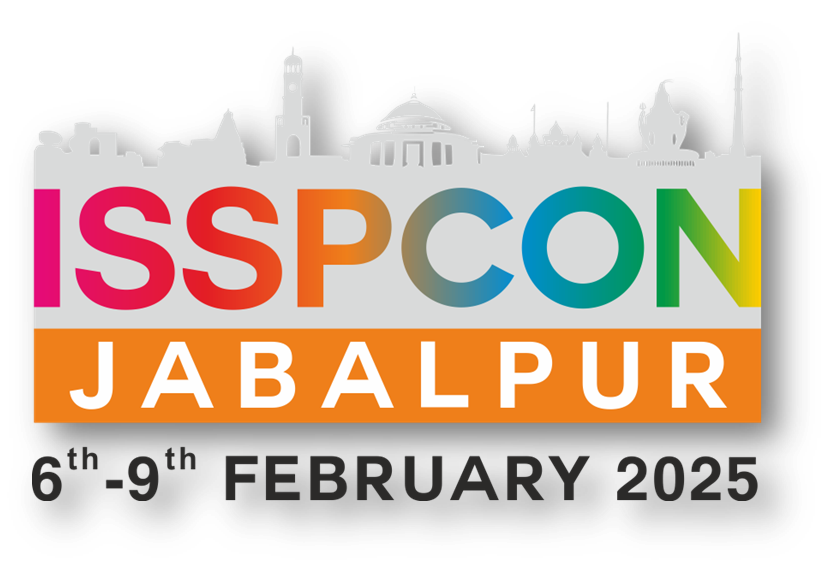 39th Annual National Conference of 
Indian Society for Study of Pain
DISCUSSION
RESULTS
MATERIALS / METHODS
INTRODUCTION
CONCLUSION
AIMS / OBJECTIVES
REFERENCE